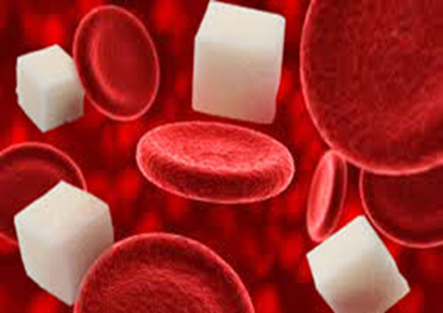 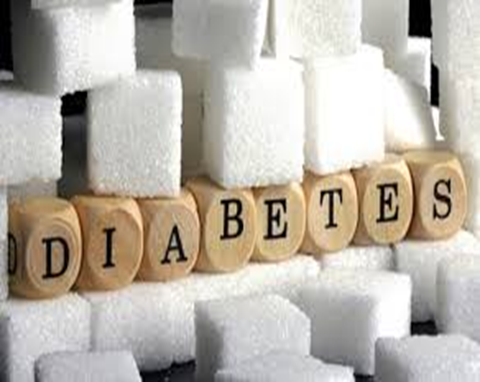 Сахарный диабет 
             2 типа. Гестационный диабет. Ожирение
Кафедра эндокринологии - 2016
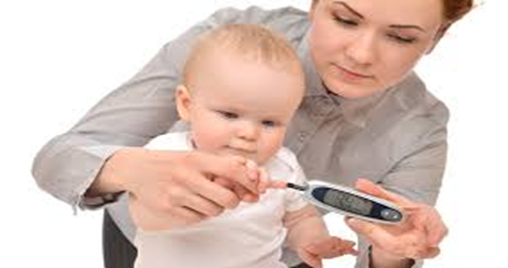 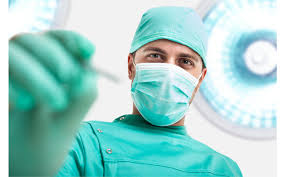 Сахарный диабет 2 типа
СД 2 типа – нарушение углеводного обмена, вызванное преимущественной инсулинорезистентностью и относительной инсулиновой недостаточностью или преимущественным нарушением секреции инсулина с инсулинорезистентностью или без нее.
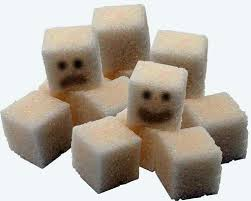 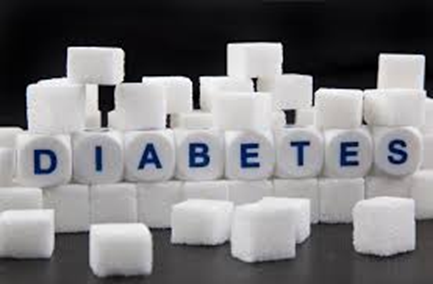 Факторы риска развития СД 2 типа
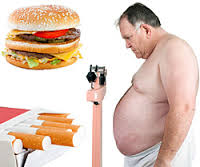 •Возраст ≥ 45 лет.
 • Избыточная масса тела и ожирение (ИМТ ≥ 25 кг/м2 *). 
• Семейный анамнез СД (родители или сибсы с СД 2 типа). 
• Привычно низкая физическая активность. 
• Нарушенная гликемия натощак или нарушенная толерантность к глюкозе в анамнезе. 
• Гестационный сахарный диабет или рождение крупного плода в анамнезе.
Факторы риска развития СД 2 типа
• Артериальная гипертензия (≥ 140/90 мм рт. ст. или медикаментозная антигипертензивная терапия). 
• Холестерин ЛВП ≤ 0,9 ммоль/л и/или уровень триглицеридов ≥ 2,82 ммоль/л. 
• Синдром поликистозных яичников. 
• Наличие сердечно-сосудистых заболеваний
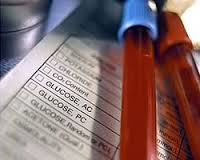 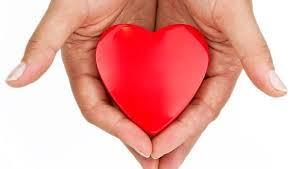 Патогенетические механизмы                       СД 2 типа
1) Инсулинорезистентность
2)Дефект секреции инсулина
3)Снижение секреции инсулина
4)Сниженный инкретиновый эффект
5)Дефект секреции глюкагона
6)Гиперпродукция глюкозы печенью
7)Глюкозотоксичность
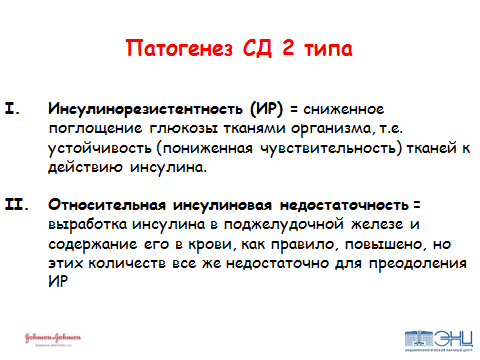 Виды ИР
Пререцепторная ИР может быть связана с генетически обусловленной продукцией измененной, неактивной молекулы инсулина или неполной конверсией проинсулина в инсулин. В основе молекулы инсулина лежит нарушение последоватеоьности аминокислот в молекуле инсулина.
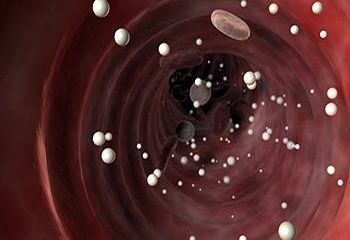 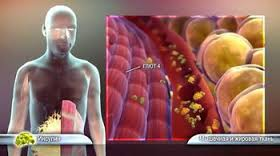 Виды ИР
Рецепторная ИР. Основными органами-мишенями для инсулина является печень, жировая и мышечная ткани. Инсулин начинает свое действие на клетку посредством связывания (взаимодействия)  со специфическими молекулами рецепторами, расположенными на наружной поверхности мембраны клетки.

Инсулиновый рецептор представляет собой гликопротеин, состоящий из 2 альфа-
субъединиц и двух бетта-субъединиц. После взаимодействия инсулина с рецептором происходит фосфорилирование бетта субъединицы и активация тирозинкиназы  (второй мессенджер-посредник действия инсулина) и проявляются метаболические эффекты инсулина. Уменьшается количество рецепторов инсулина.
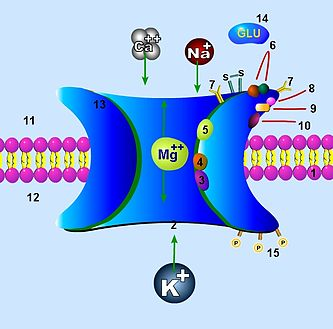 Виды ИР
Пострецепторные нарушения приводят к уменьшению максимальной метаболической активности инсулина в клетке
1) Снижение активности тирозинкиназы
2) Уменьшение числа транспортеров глюкозы: снижение количества и активноститранспортера глюкозы  ГЛЮТ-4 в мышечной и жировой ткани, уменьшение ГЛЮТ-2 в бетта-клетках , что способствует уменьшению секреции инсулина.
3) Уменьшение активности пируватдегидрогиназы и гликогенсинтетазы  в мышечной ткани. Окисление глюкозы в мышцах  катализируется ферментом пируватдегидрогиназой и регулируется инсулином. Активность этого фермента снижена в связи с конкурентным влиянием СЖК, концентрация которых значительно увеличена. Установлено снижение активности инсулинзависимого фермента гликогенсинтетазы , что уменьшает синтез гликогена из глюкозы в мышечной ткани.
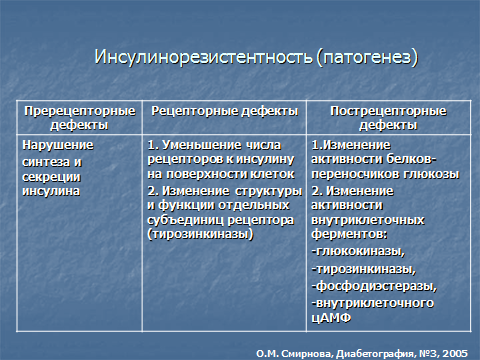 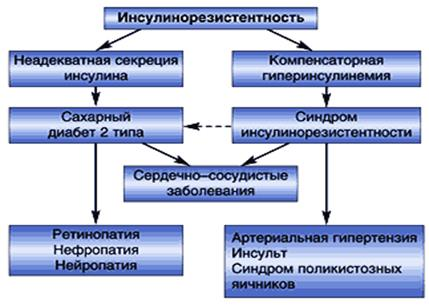 Инсулинорезистентность
При СД 2 типа наибольшее значение имеет потеря чувствительности в инсулине мышечной, жировой и печеночной тканей.
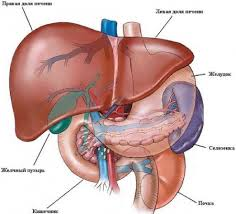 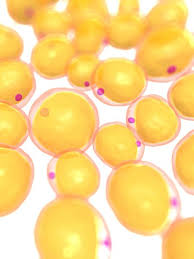 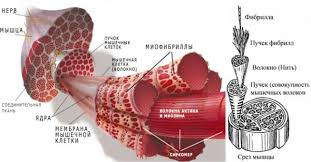 Инсулинорезистентность
ИР мышечной ткани проявляется в снижении поступления глюкозы из крови в миоциты и ее утилизации в мышечных клетках.

ИР жировой ткани проявляется в резистентности к антилиполитическому действию инсулина, приводящему к накоплению СЖК и глицерина. СЖК поступают в печень, где становятся основным источником формирования атерогенных ЛПНП.

ИР ткани печени характеризуется снижением синтеза гликогена и активацией гликогенолиза и глюконеогенеза.
Инсулинорезистентность
Жировая ткань обладает минимальной степенью ИР, ткань печени-промежуточной, а мышечная ткань-максимальной.
Поэтому при СД 2 типа вначале падает функция захвата глюкозы мышечной тканью, затем страдает гликогенсинтетическая функция печени и в последнюю очередь происходит снижение липолиза в жировой ткани.
Дефект секреции инсулина
Дефект секреции инсулина и снижение секреции инсулина:
А) Снижение секреции инсулина в ответ на глюкозу и другие стимуляторы
Б) Нарушение пульсаторной секреции инсулина
В) Нарушение превращения проинсулина в инсулин, что приводит к повышению содержания проинсулина
Сниженный инкретиновый                    эффект
Наблюдается снижение секреции инсулина в ответ на пероральную нагрузку при сохранной секреции инсулина на внутривенную нагрузку глюкозой.
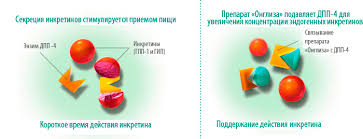 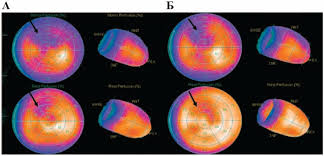 Инкретины
-Глюкагоноподобный пептид-1 (ГПП-1, энтероглюкагон)-гормон  выделяемый L-клетками подвздошной кишки


-Глюкозозависимый инсулинотропный пептид (ГИП)-гормон выделяемый К-клетками двенадцатиперстной кишки и проксимальной части тощей кишки
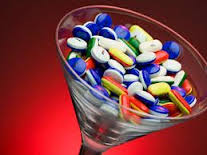 Эффекты ГПП-1
1) Стимуляция выработки инсулина бета-клетками поджелудочной железы.
2) Подавление выработки глюкагона альфа-клетками поджелудочной железы.
3) Замедление эвакуации пищи из желудка
4) Снижение аппетита и повышение чувства сытости.
5) Положительное влияние на сердечно-сосудистую и центральную нервную системы.
Эффекты ГИП
1) Стимуляция выработки инсулина бета-клетками поджелудочной железы.
2) Стимулирует синтез ЖК из глюкозы, а также отложение ЖТ, за счет активации липопротеинлипазы
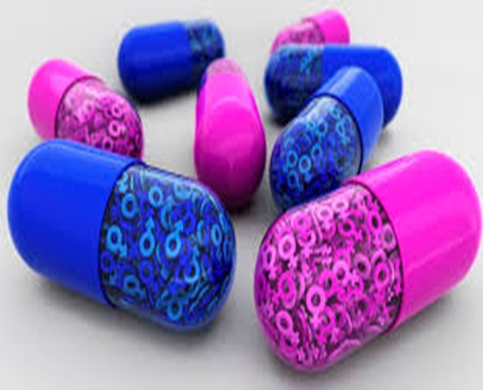 Дефект секреции глюкагона
Секреция глюкагона после еды не уменьшается, а остается на достаточно высоком уровне (приблизительно на 60% выше нормы)-наблюдается постпрандиальная гиперглюкагонемия-активация процесса высвобождения глюкозы из ткани печени.
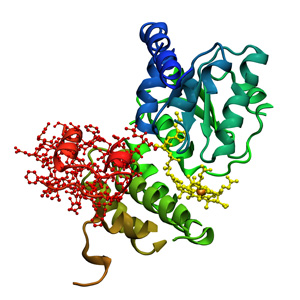 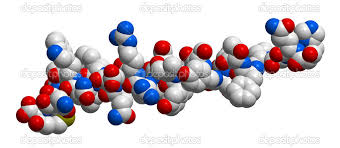 Дефект секреции глюкагона
Отсутствие подавления секреции глюкагона обусловлено низким синтезом эндогенного инсулина (который в норме должен подавлять секрецию глюкагона), нарушенной чувствительностью альфа-клеток ПЖ. При тяжелом и длительном течении СД 2 типа наблюдается парадоксальное повышение секреции глюкагона на гипергликемию и отсутствие стимуляции секреции глюкагона при развитии гипогликемии.
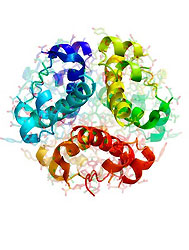 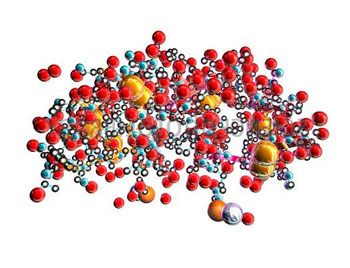 Гиперпродукция глюкозы
Глюкоза освобождается из печени в результате гликогенолиза и глюконеогенеза. Ведущую роль в повышении продукции глюкозы печенью играет, по-видимому, глюконеогенез.
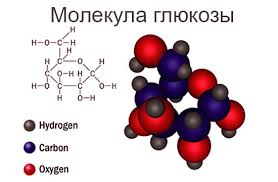 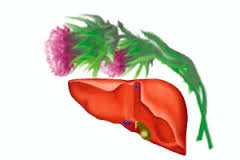 Глюкозотоксичность
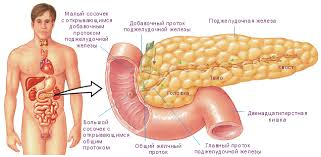 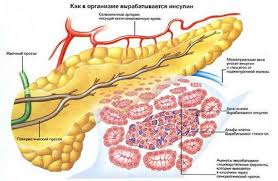 Гипергликемия токсична                    для тканей, в том числе ткани ПЖ-ухудщение способности бета-клеток секретировать инсулин, увеличение ИР периферических тканей.
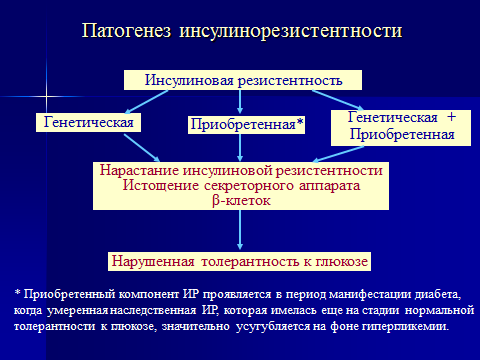 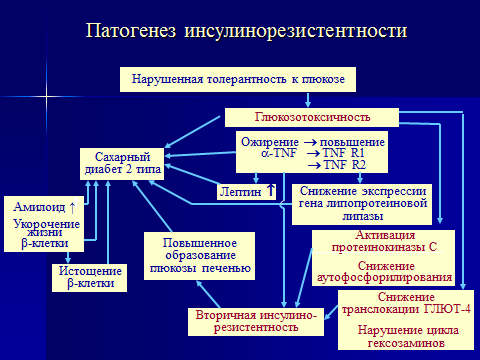 Клиника
1)Выраженная общая и мышечная слабость ( в связи с дефицитом образования энергии, гликогена и белка в мышцах)
3)Сухость во рту( обезвоживание и снижение функции слюнных желез)
4) Жажду (от 3 до 5 литров жидкости в сутки)
5) Полиурия (в том числе в ночное время)
6) Боли в нижних конечностях, онемение конечностей, зябкость стоп
7) Снижение зрения
10) Избыток массы тела или ожирение
11) Повышение АД
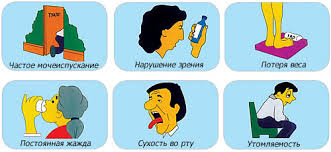 Лечение
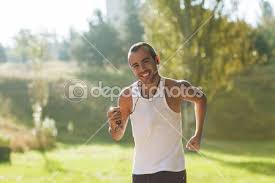 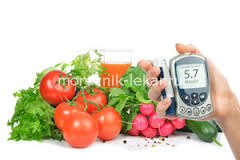 • Питание 
• Физическая активность 
• Сахароснижающие препараты 
• Обучение и самоконтроль
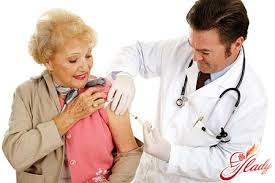 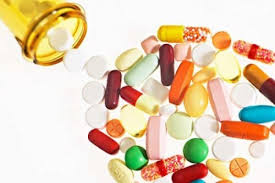 Гестационный сахарный диабет
это заболевание, характеризующееся гипергликемией, впервые выявленной во время беременности, но не соответствующей критериям «манифестного» СД
Пороговые значения глюкозы венозной плазмы для диагностики ГСД
Пороговые значения глюкозы венозной плазмы и HbA1c для диагностики манифестного (впервые выявленного) СД во время беременности
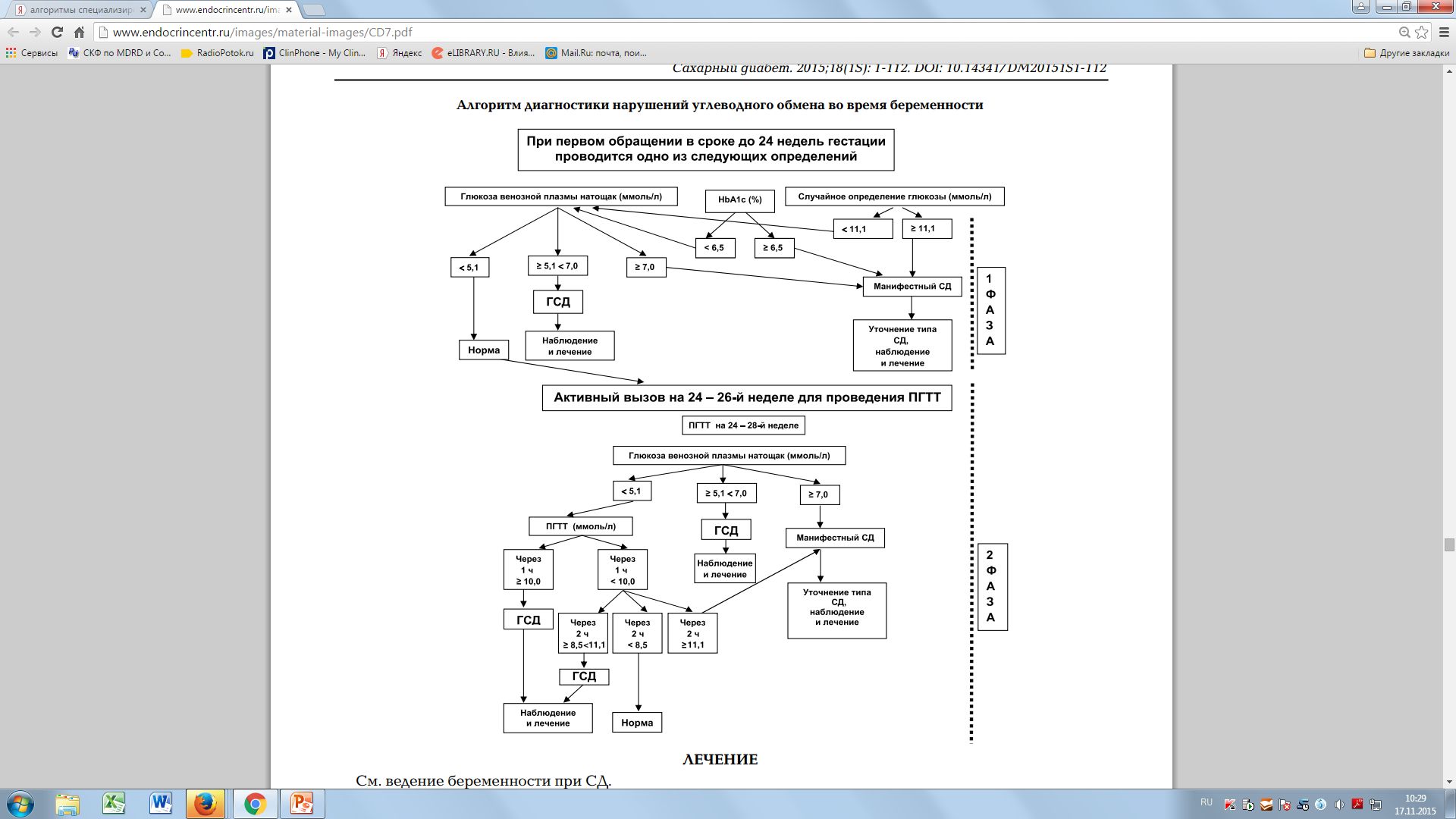 Ожирение – это гетерогенная группа наследственных и приобретенных заболеваний, связанных с избыточным накоплением жировой ткани в организме (В.А. Петеркова, О.В. Васюкова, 2013).
Эпидемиология
В последние десятилетия избыточная масса тела и ожирение стали одной из важнейших проблем для жителей большинства стран мира. По оценкам Всемирной организации здравоохранения (ВОЗ), более миллиарда человек на планете имеют лишний вес, зарегистрировано более 300 млн. больных ожирением. При этом 30 млн. детей и подростков характеризуются наличием избыточной массы тела и 15 млн. имеют ожирение («Health in the European Union. Trends and analysis»ВОЗ, 2009).
ожирение влечет за собой как краткосрочные, так и долгосрочные неблагоприятные последствия для физического и психосоциального здоровья, и во многом является фактором риска для развития сердечно-сосудистых заболеваний, диабета, ортопедических проблем и психических расстройств.
Вследствие сложности прямого определения количества жировой ткани в организме, наиболее информативным является определение индекса массы тела (ИМТ), который рассчитывается как отношение массы тела в килограммах к квадрату роста человека, выраженному в метрах. Доказано, что ИМТ коррелирует с количеством жировой ткани в организме как у взрослых, так и у детей. 
Согласно рекомендациям Всемирной организации здравоохранения (ВОЗ), у взрослых нормальной массе тела соответствует ИМТ 18,5—24,9 , ИМТ 25—29,9 — избыточному весу, а ожирение диагностируется при ИМТ выше 30.
Классификация (Петеркова В.А., Васюкова О.В., 2013)
По этиологии:
Простое (конституционально-экзогенное, идиопатическое) – ожирение, связанное с избыточным поступлением калорий в условиях гиподинамии и наследственной предрасположенности. 
Гипоталамическое - ожирение, связанное с наличием и лечением опухолей гипоталамуса и ствола мозга, лучевой терапией опухолей головного мозга и гемобластозов, травмой черепа или инсультом.
Ожирение при нейроэндокринных заболеваниях (гиперкортицизме, гипотиреозе и др) 
Ожирение ятрогенное (вызванное длительным приемом глюкокортикоидов, антидепрессантов и др. препаратов)
Моногенное ожирение – вследствие мутации в генах лептина, рецептора лептина, рецепторов меланокортинов 3 и 4 типа, проопиомеланокортина, проконвертазы 1 типа, рецептора нейротрофического фактора - тропомиозин-связанной киназы В) 
Синдромальное ожирение (при хромосомных и других генетических синдромах - Прадера-Вилли, хрупкой Х-хромосомы, Альстрема, Кохена, Дауна, псевдогипопаратиреозе и др)
По степени ожирения: 
SDS ИМТ 2.0 – 2.5 ¾ I степень
SDS ИМТ 2.6 – 3.0 ¾ II степень
SDS ИМТ 3.1 – 3.9 ¾ III степень
SDS ИМТ ≥ 4.0 ¾ морбидное
Рекомендации по питанию
1. Питание должно быть частью терапевтического плана и способствовать достижению метаболических целей при любом варианте медикаментозной ПССТ. В то же время, поскольку питание является важной составляющей образа жизни и оказывает сильное влияние на качество жизни, при формировании рекомендаций по питанию должны учитываться персональные предпочтения. В целом речь идет не о жестких диетических ограничениях, которые трудно реализовать на долгосрочной основе, а о постепенном формировании стиля питания, отвечающего актуальным терапевтическим целям.
Рекомендации по питанию
2. Всем пациентам с избыточной массой тела/ожирением рекомендуется ограничение калорийности рациона с целью умеренного снижения m тела. Это обеспечивает «+» эффект в отношении гликемического контроля, липидов и АД, особенно в ранний период заболевания. Достижение снижения m тела наиболее эффективно при одновременном применении физических нагрузок и обучающих программ. 
3. Резкие, нефизиологические ограничения в питании и голодание противопоказаны.
Благодарю за внимание
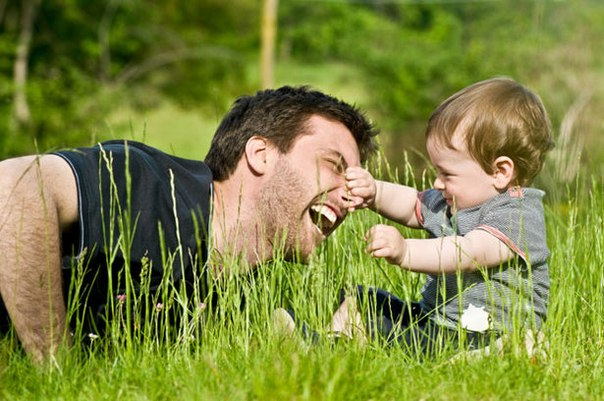